Ямбирнский филиал Л-Конобеевской СОШ


   Проект
Имена прилагательные в загадках.Выполнила ученица 3 класса Мулюкина ДарьяЯмбирно   2015г.
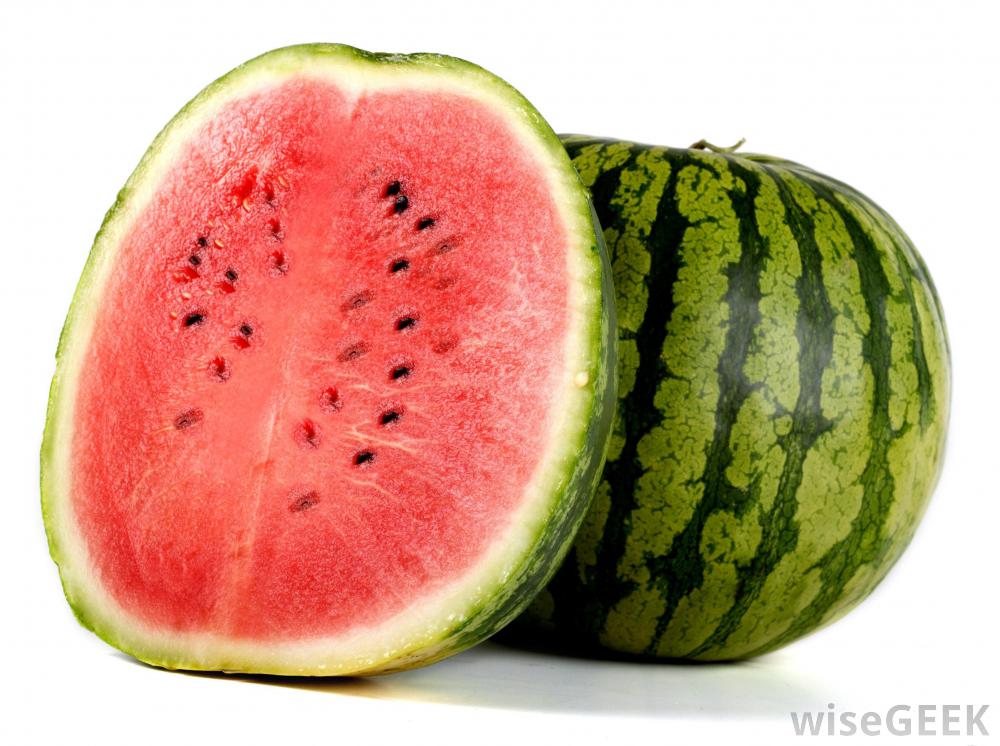 Сам алый, сахарный, Кафтан зелёный, бархатный. (Арбуз) .
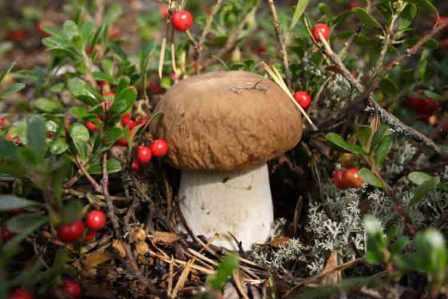 Маленький, удаленький, Сквозь землю прошёл, Красную шапочку нашёл. (Гриб) .
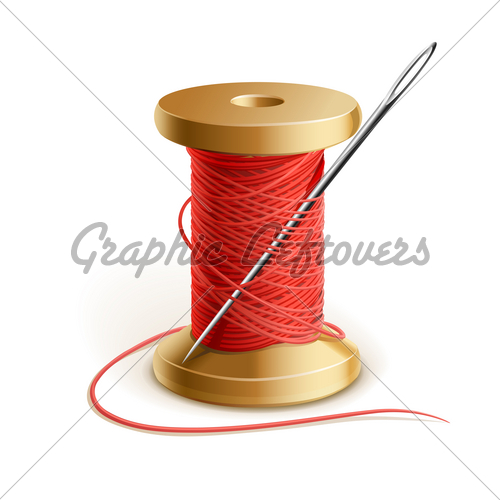 Бежит свинка,  Железная спинка,                                 Льняной хвостик. (Нитка с иголкой) .
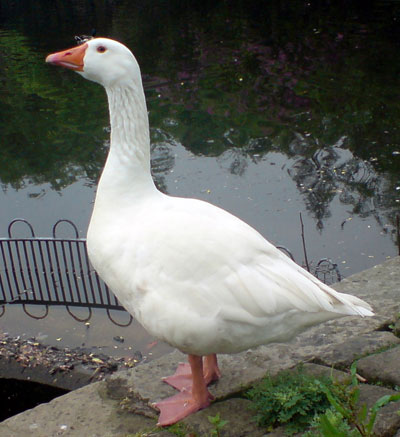 По лужку он важно бродит, Из воды сухим выходит, Носит красные ботинки, Дарит мягкие перинки. (Гусь)
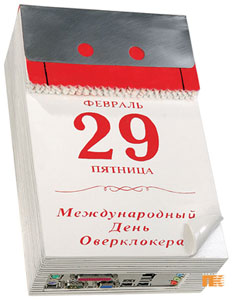 Дни за днями, круглый год — Утром по привычке Эту книжку папа рвёт По одной страничке! (отрывной календарь)
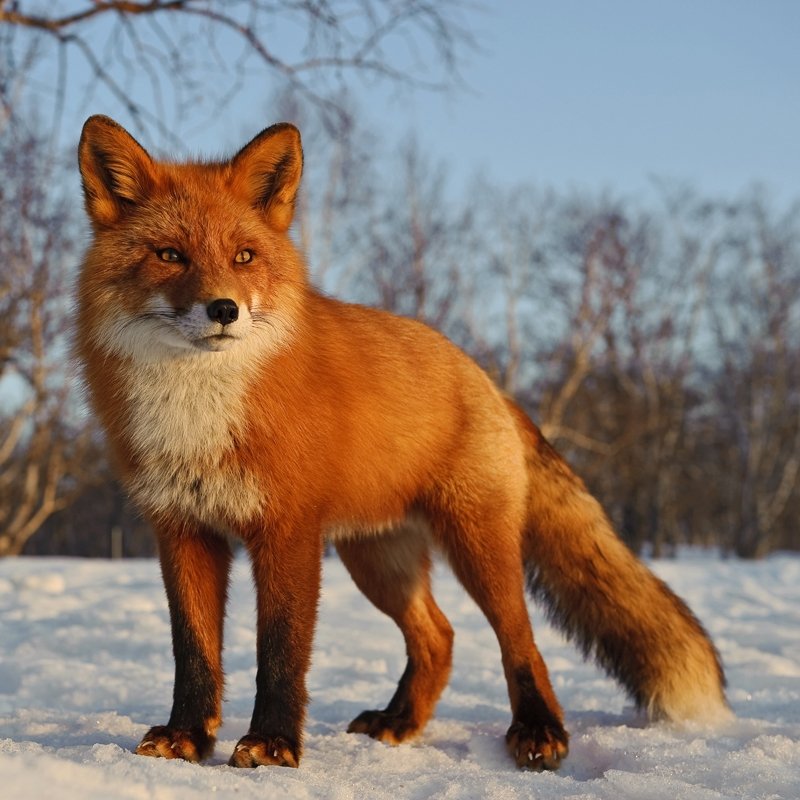 Рыжая плутовка,   Хитрая да ловкая, В сарай попала,              Кур пересчитала.(Лиса)
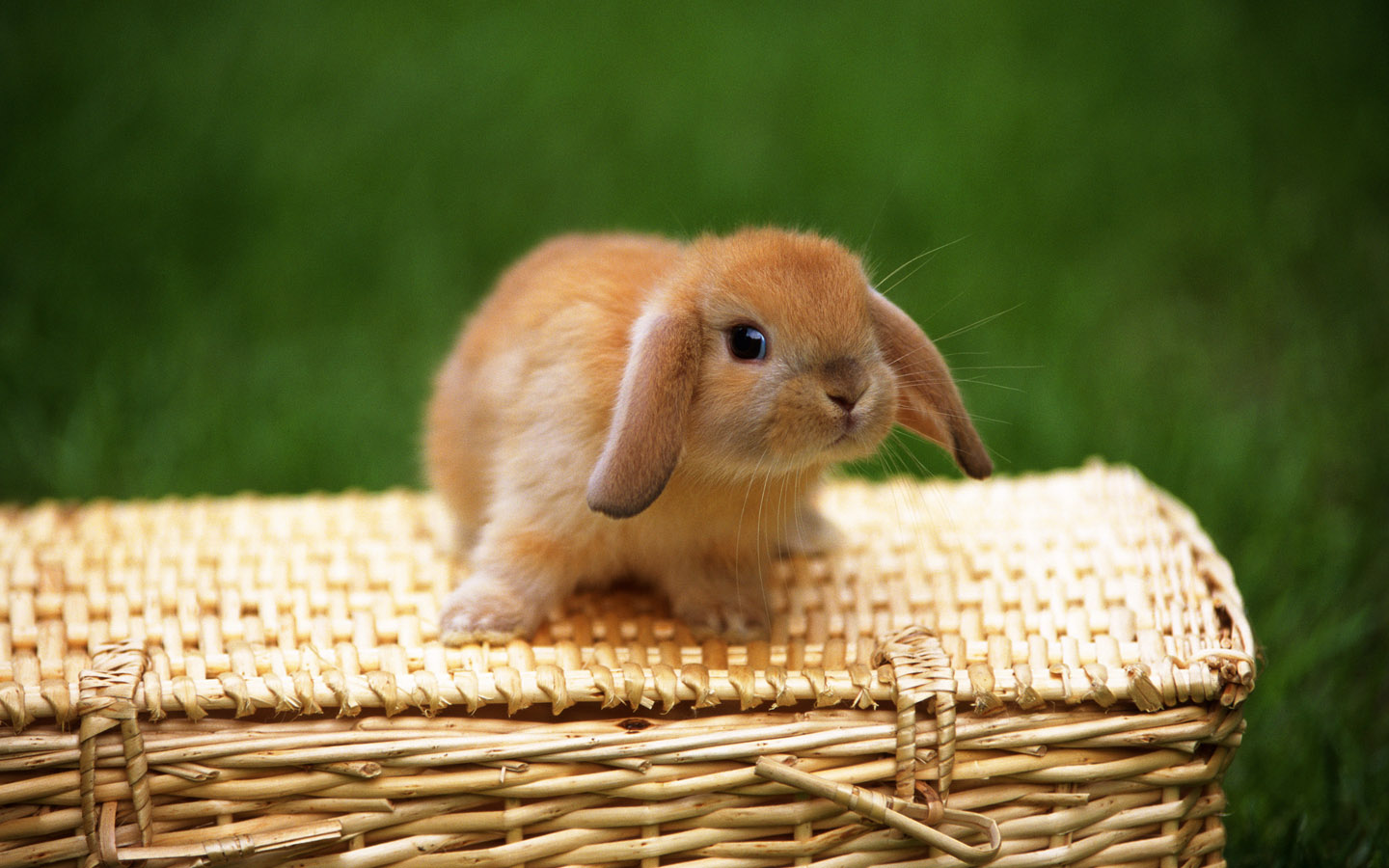 Не барашек и не кот,Носит шубу целый год. Шуба серая– для лета,Для зимы – другого цвета. (Заяц)
Конец!